Goede Week - Pasen
Sterren aan de hemel 4
Uit onderwerp 6
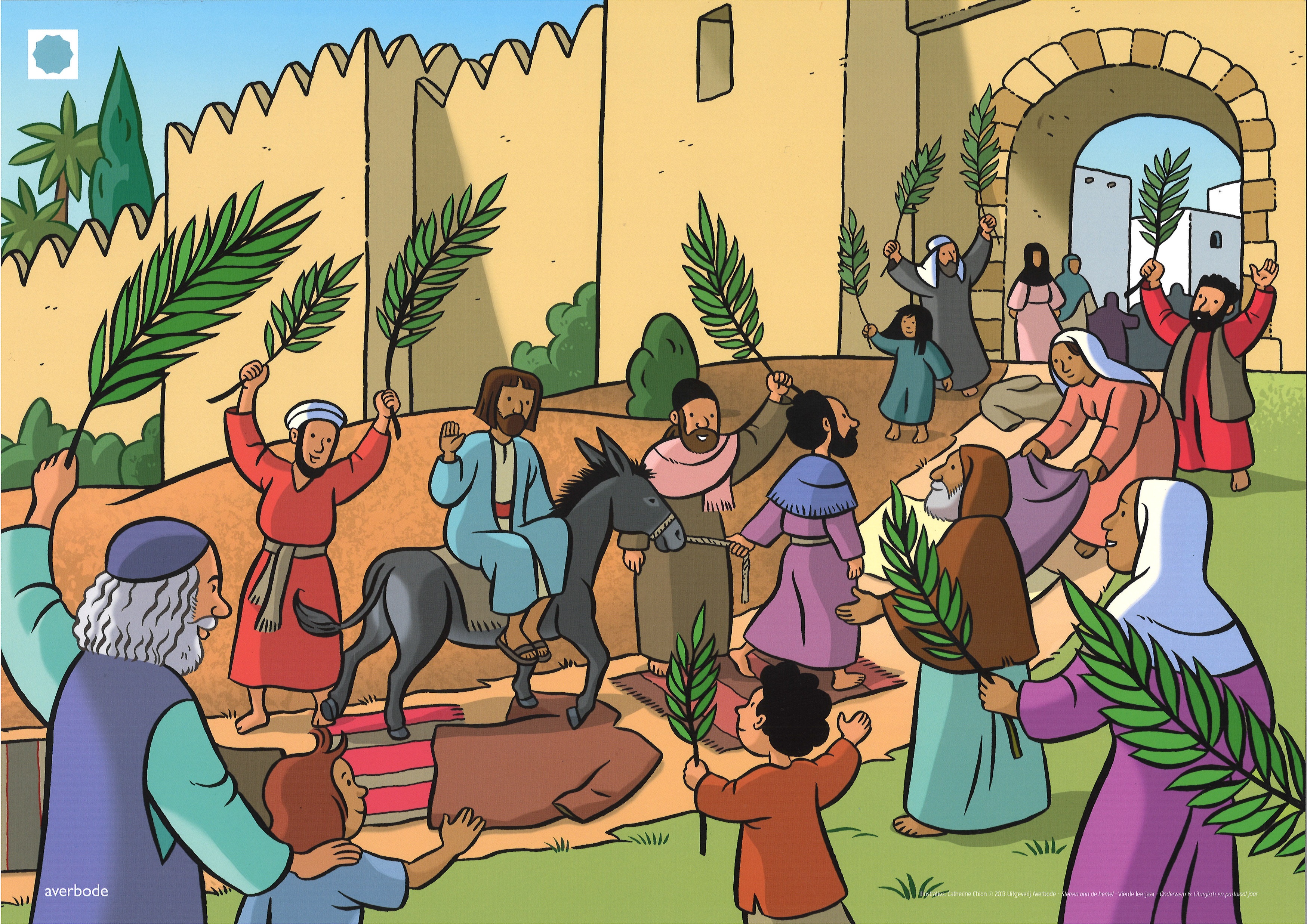 Palmzondag
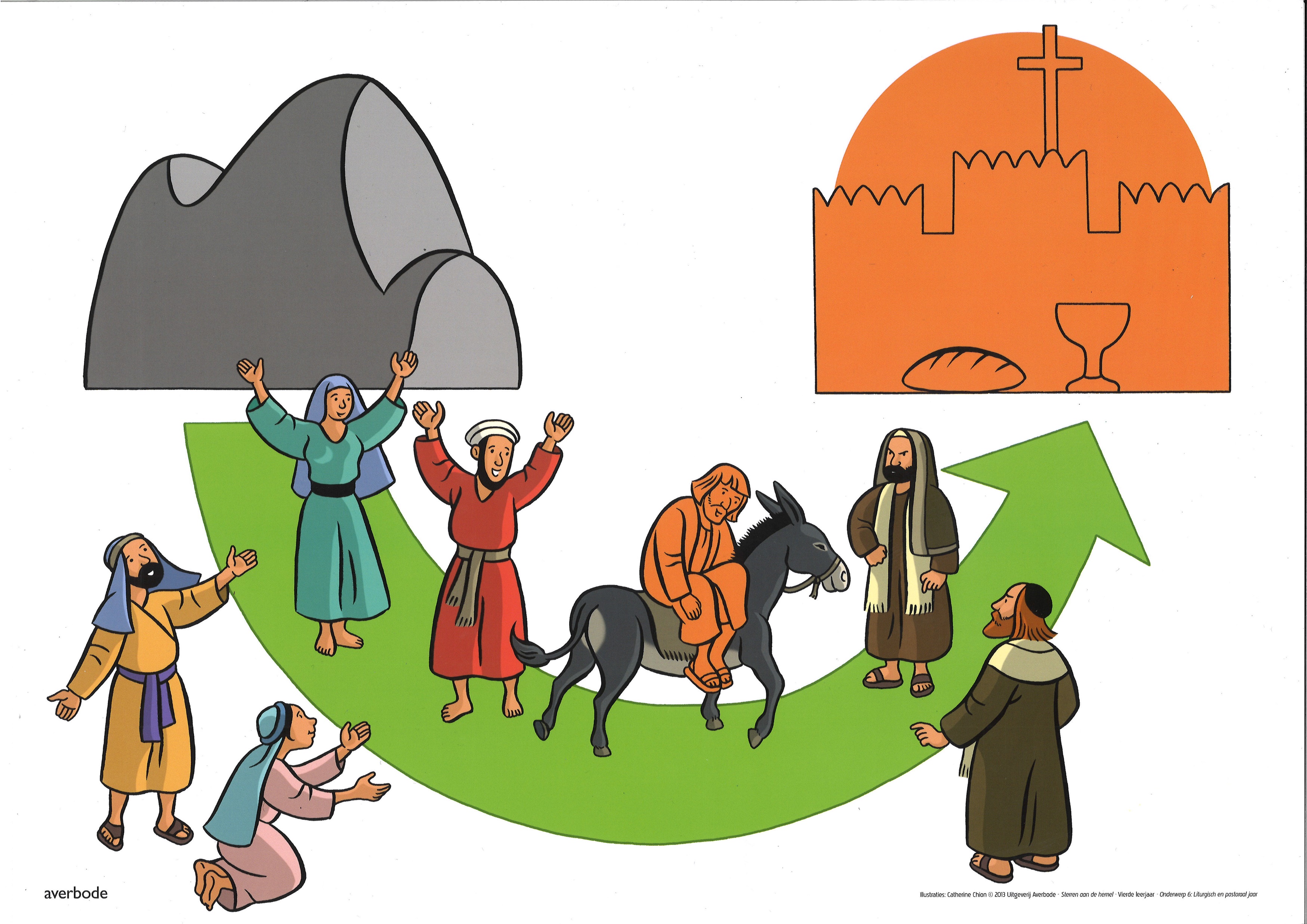 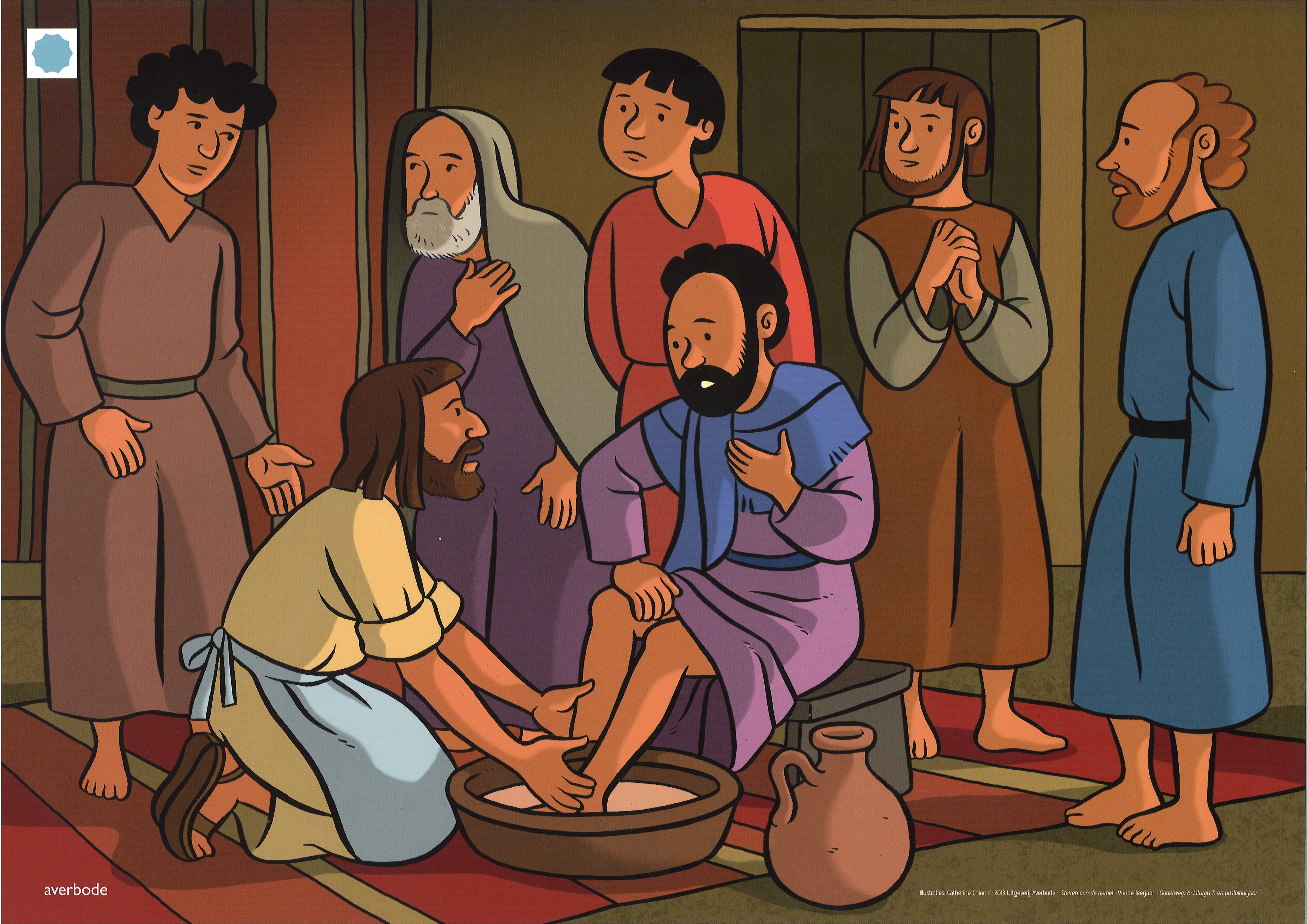 Witte Donderdag
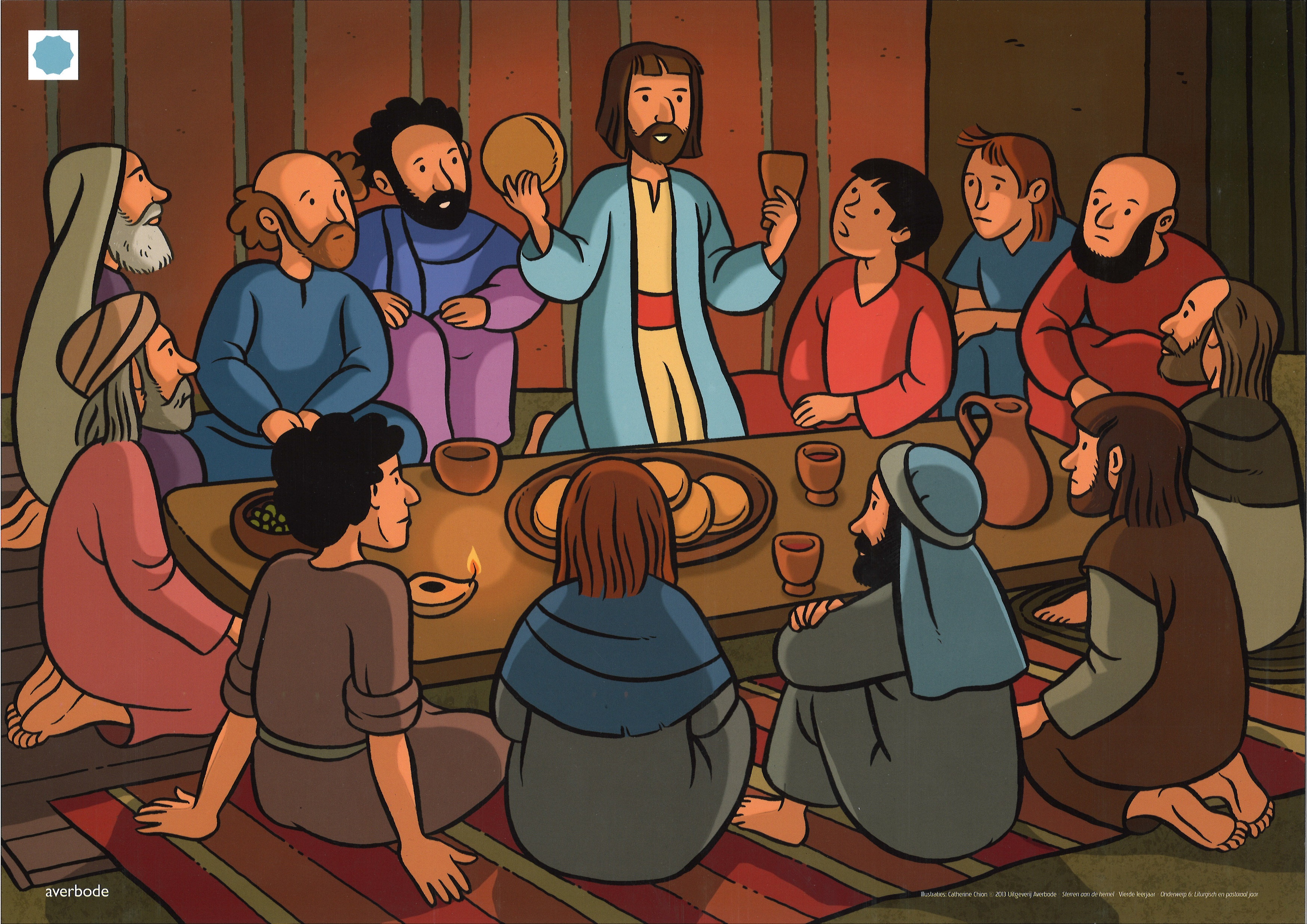 Witte Donderdag
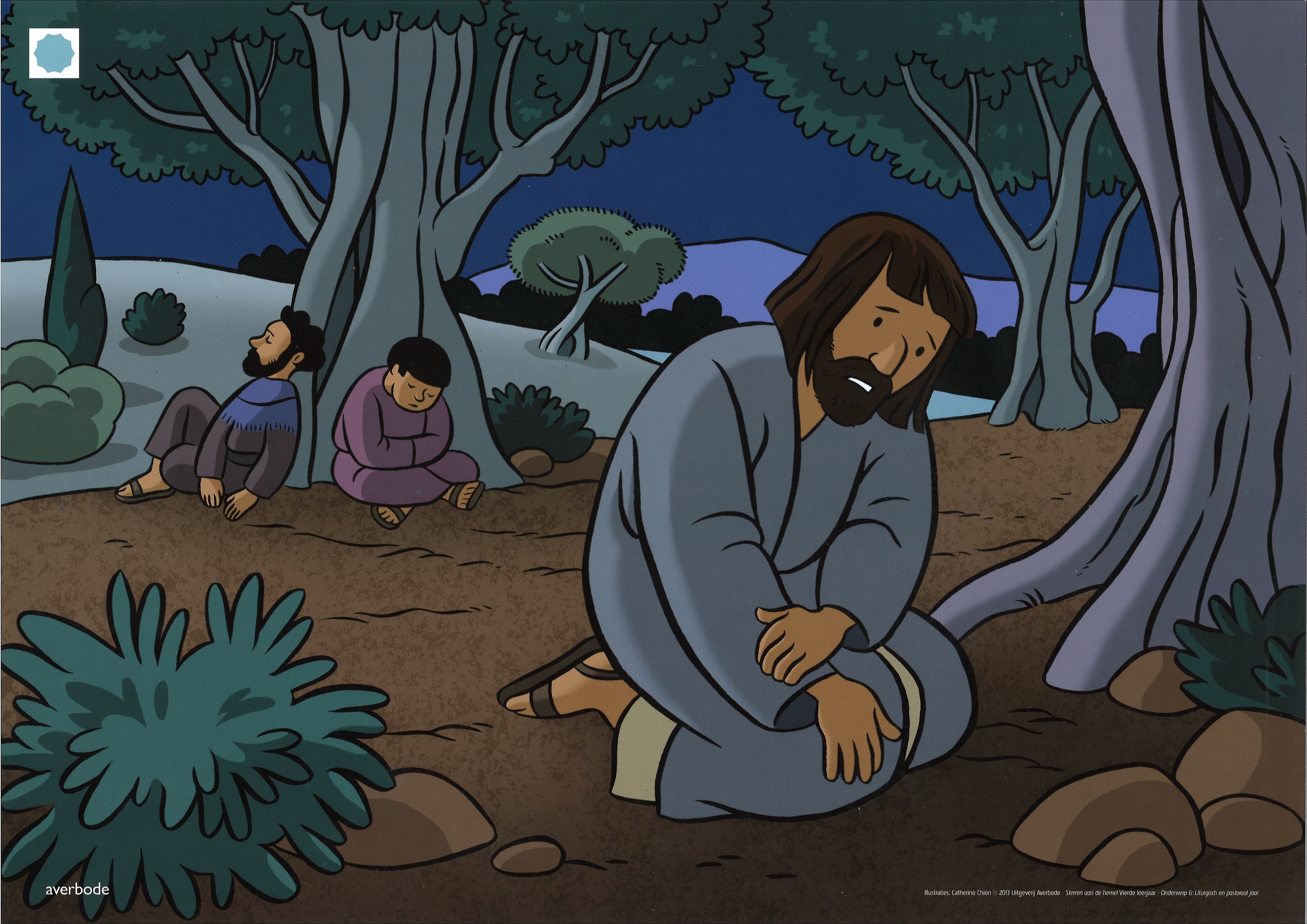 Witte Donderdag
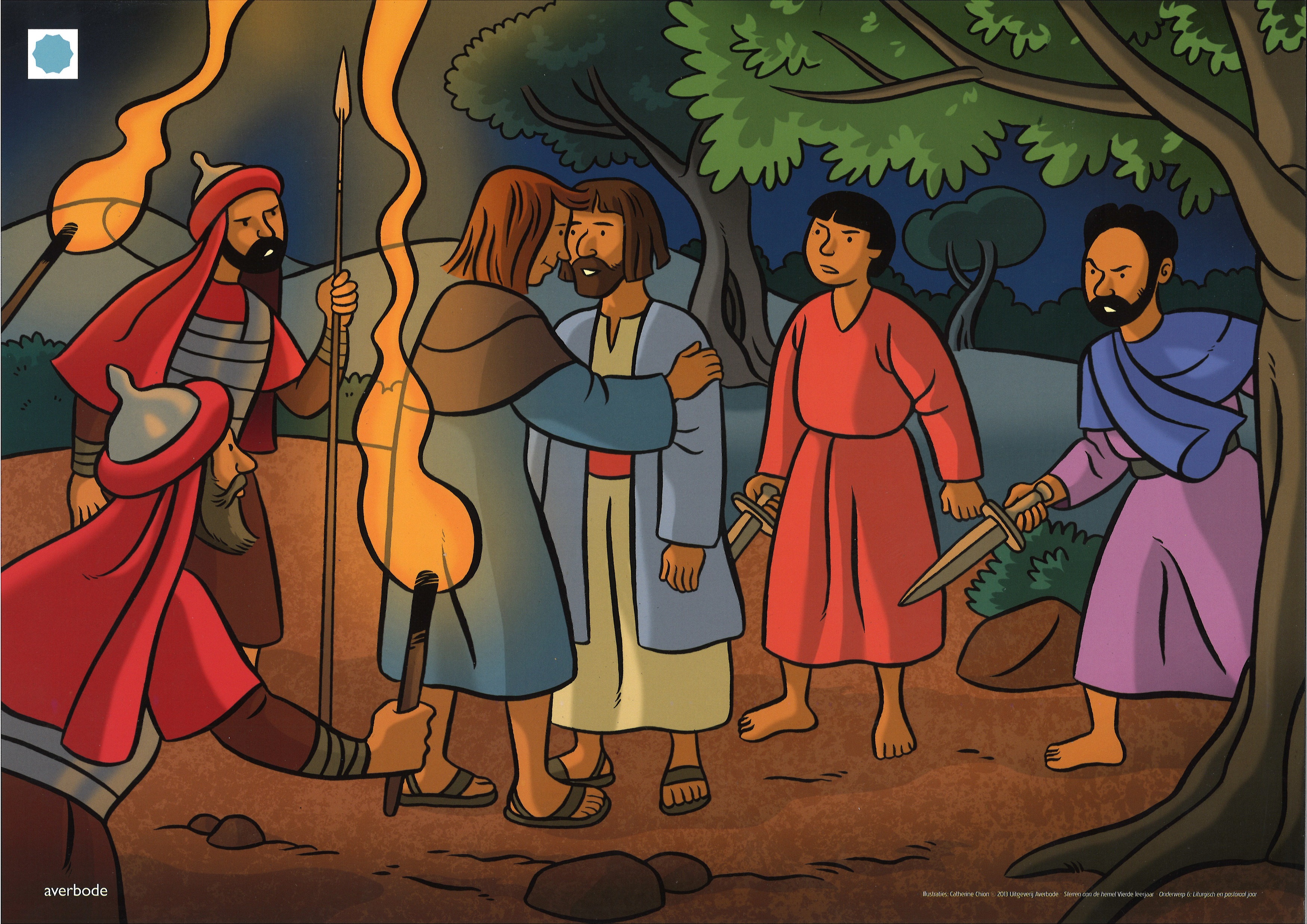 Witte Donderdag
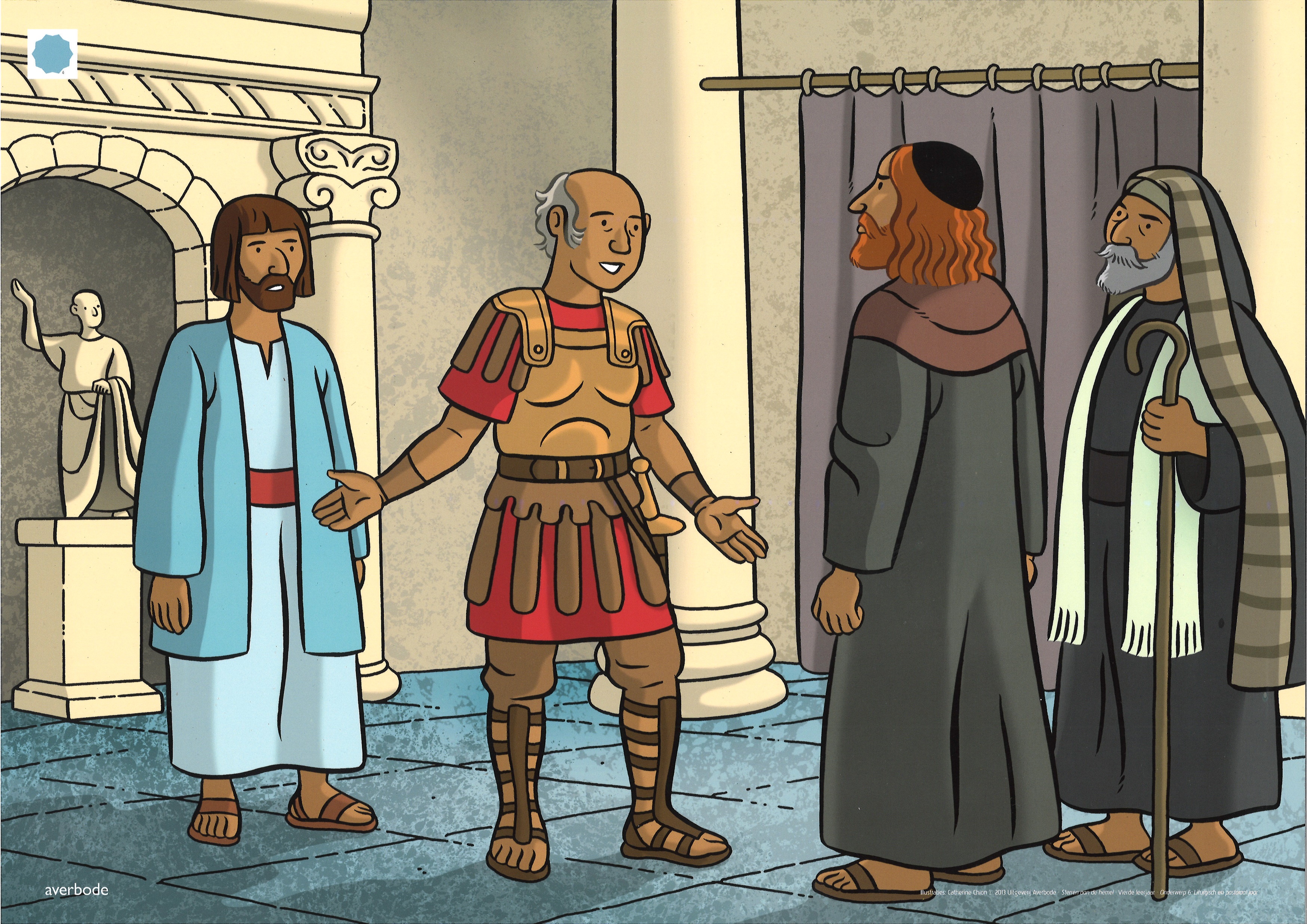 Witte Donderdag
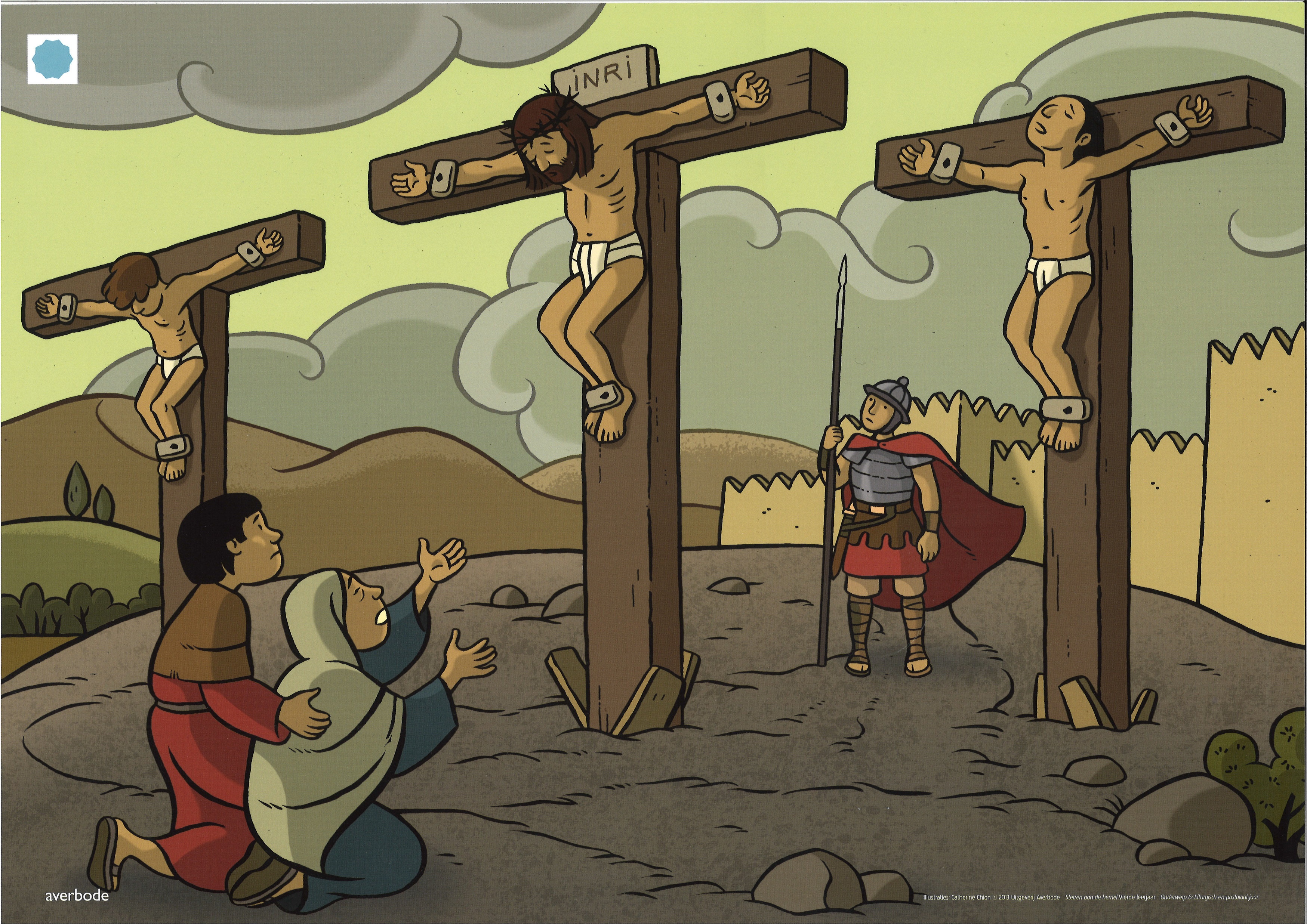 Goede Vrijdag
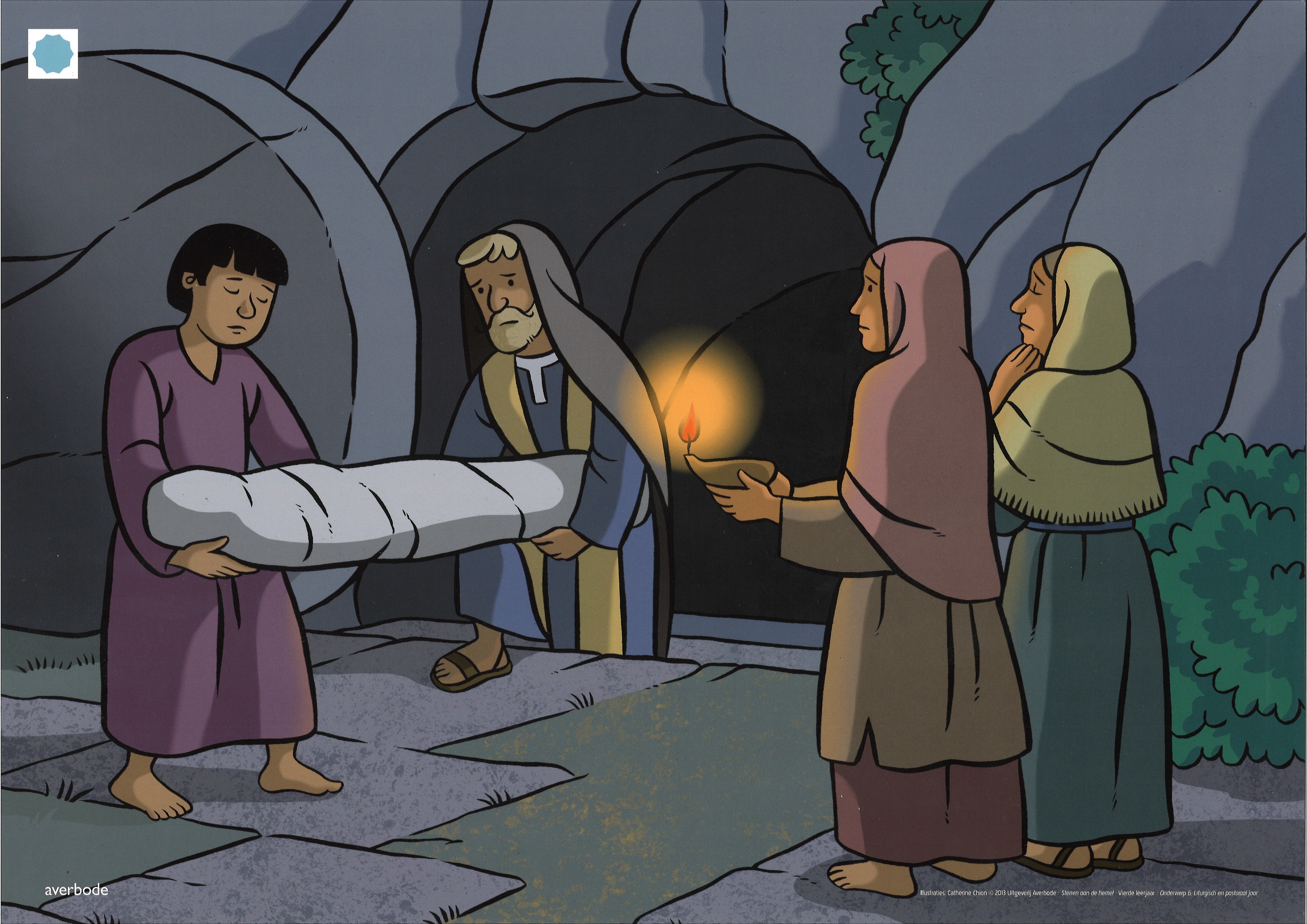 Stille Zaterdag
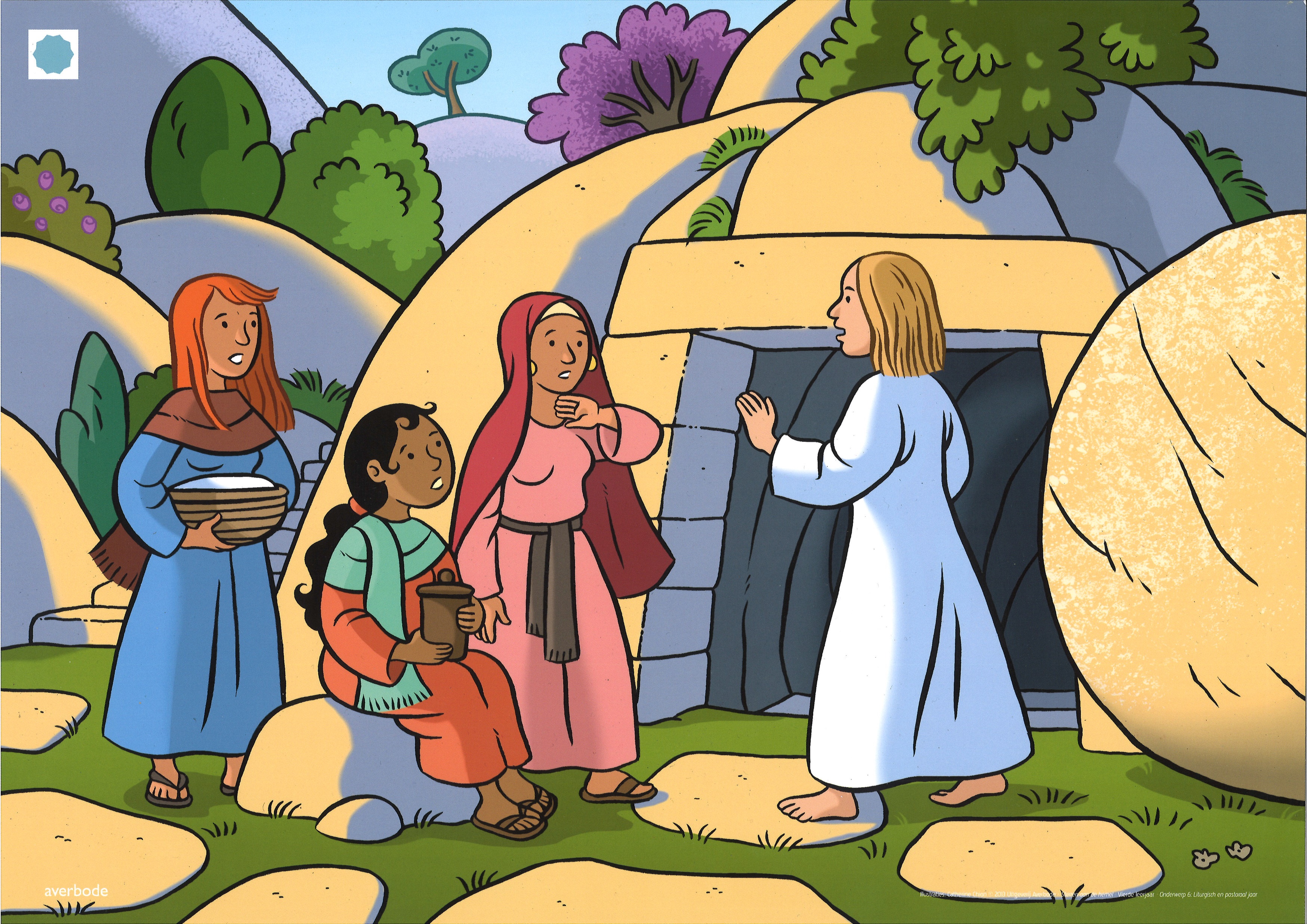 Pasen